Welcome
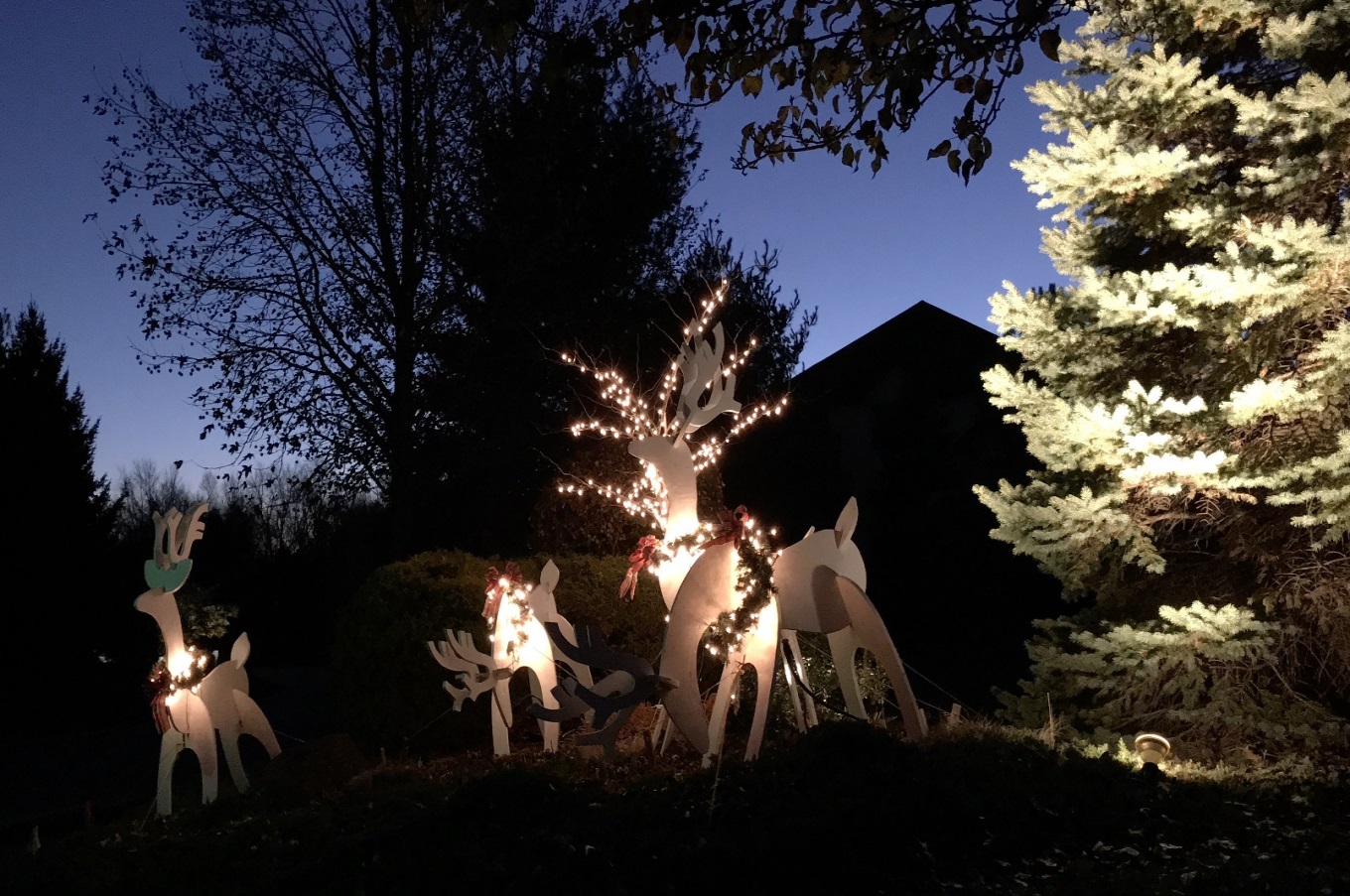 Yardley VillageBudget Meeting for 2023 Budget(Via Zoom)December 7, 2022
Agenda
2022 Expense Highlights
2022 Oct Fund Balances
2022 Forecast vs Budget
2023 Approved Budget
Your Capital Reserve
Questions
2022 Expense Highlights
Tree Trimming & Removal
 Landscape Enhancements
Gutter Cleaning over forecast
Some sewer repairs (Capital)
Annual Capital Expenses under forecast
2022 October 31 Fund Balances
Operating Fund                        $ 128,104  (Note: Transfer of $40,000 borrowed from Capital pending)
Replacement Reserve Fund    $1,915,683  using Cost Basics
2022 Forecast vs Budget
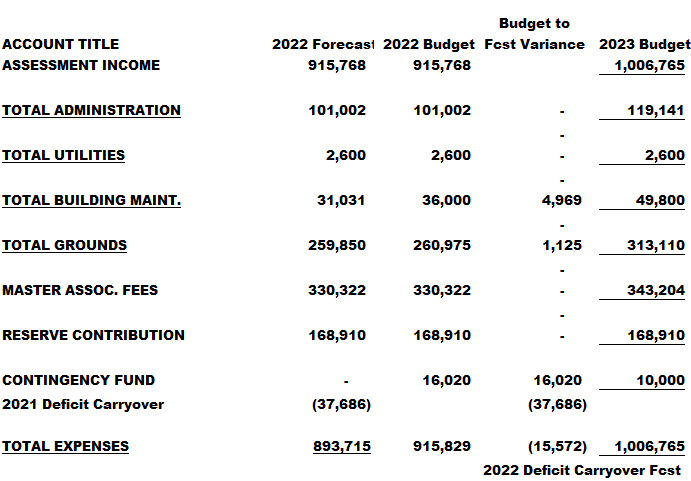 2023 Operating Budget
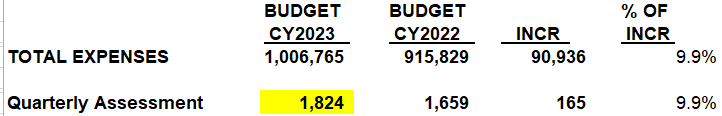 Yardley’s Quarterly Assessment is still lower than many in HM
2023 Qtrly Assessment Changes
$165   Quarterly Assessment Increase (9.9%)
$ 23    Master Association Fees
$ 25    HM Landscape Services 
$ 33    Insurance Increase
$ 11     Snow Removal (new 5 yr. contract)
$ 72    One Time Operating Expense Projects	(Trees $12K, Clean Siding $13K, Road Sealing $14K)
$   5     Misc. Landscape Improvements
$  11     Misc. Other Increases
$-15     Misc. Reductions
2023 Budget (Fixed)
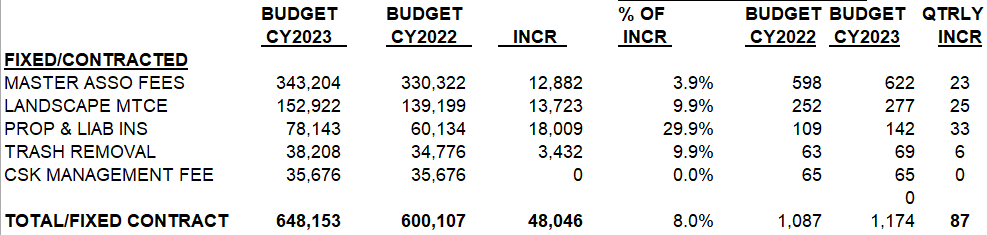 2023 Budget (Variable)
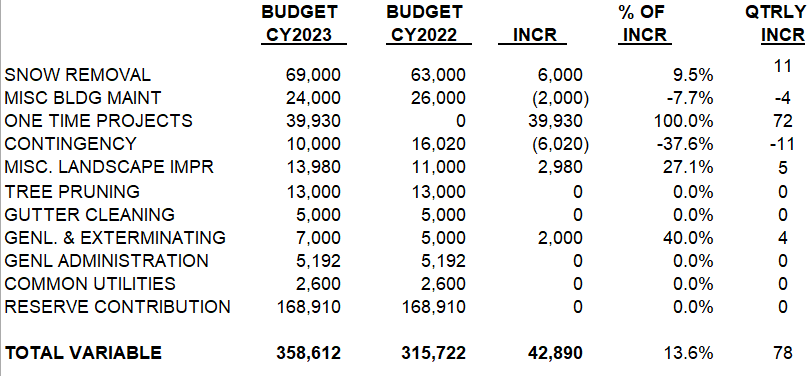 Your Capital ReserveSavings fund for Roofs. Roads, etc.
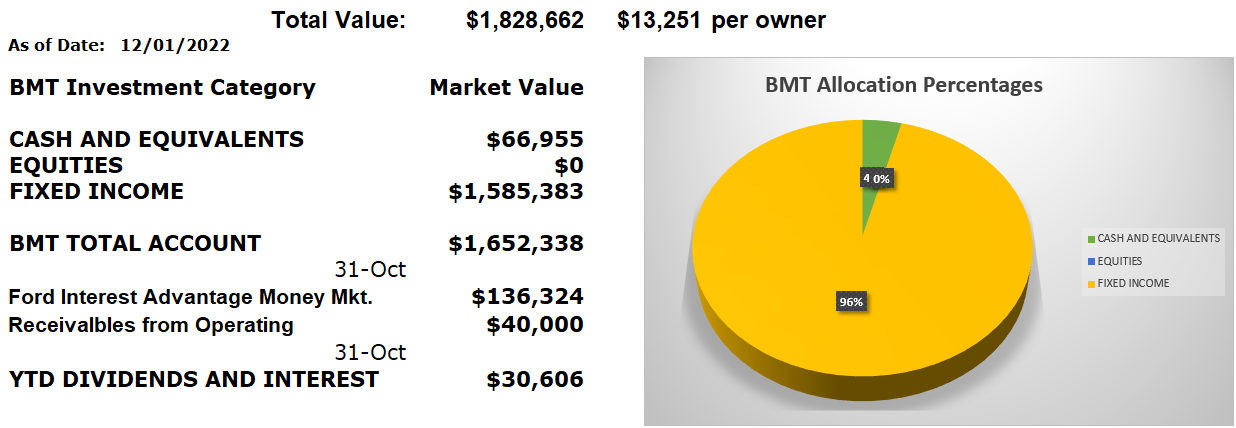 Note: Next major capital expenditures are planned for Roofing and 2 years later for Asphalt Paving.
Questions
Our Rules & Regulations can now be accessed on the Yardley web page at:
www.yardleyvillage.com, scroll to bottom of page and click on "RULES & REGULATIONS"
Visit our Web Pages at:   yardleyvillage.com
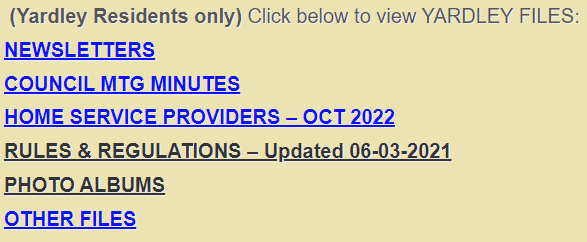 Updated
Header
New
New